中核人材育成講座
IoTを支えるセンサ技術講座
2
本講座は、多方面に普及している IoT の技術を、座学と実験・実習によって修得して頂くことを目的とします。実際にセンサ回路を作製し、ソフトを制作しながらセンサやインターネット活用の技術を学ぶことが出来ますので、IoT技術を駆使したシステムに関係される方はもちろんのこと、センサやIoT全般の技術動向に関心をお持ちの方にもお勧めします。
10/19
 (前半)
《講義と実験》
IoTで必要な各種センサの基本的な原理や応用、技術動向、課題など幅広く分かりやすく紹介し、理解を深める
●いろいろなセンサの種類と特徴
　　・IoT化におけるセンサ（スマートセンサ）     ・フィジカルセンシング
　　　分野のセンサ  　  ・ケミカルセンシング分野のセンサ   　 
       ・いろいろなセンサの基本原理
●IoT社会におけるセンサの応用と活用、将来展望
●主なセンサの原理・特長と基礎実験 
　 ・温度センサ  ・圧力センサ  ・光センサ
    ・ON-OFFセンサ（スイッチ)

【講師】 野田 和俊 氏
  国立研究開発法人  
　産業技術総合研究所 
  主任研究員
日 時
2019年10月19日(土)
　   10月26日(土)　
     　 9：30～16：00
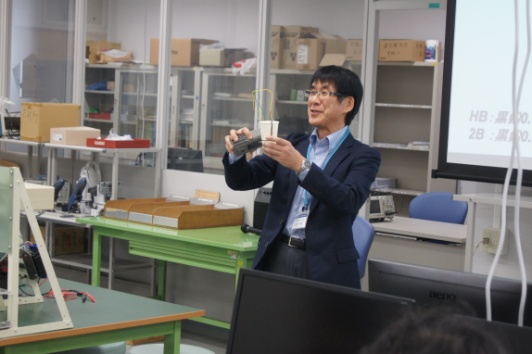 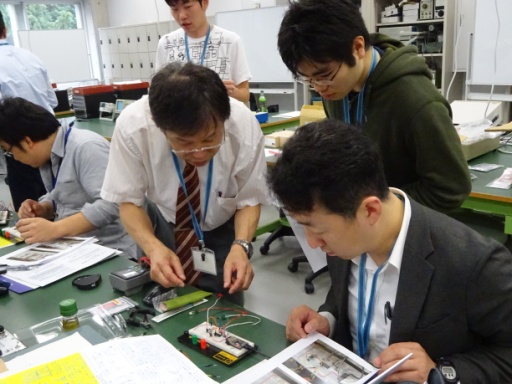 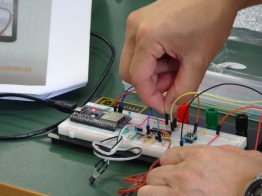 10/19
(後半)

10/26
(前半 )
《実習》
●作製するIoTセンサ回路の解説
　・全体システムの解説　
          使用センサ(温度･光･加速度) およびマイコン
 　・アナログセンサ回路の設計方法
●IoTセンサ回路の作製　　
    ・ブレッドボードを用いた回路の作製
● IoTセンサ回路の完成  
     ・回路の動作確認

【講師】 佐野 勇司　
  東洋大学 理工学部
  電気電子情報工学科
  教授
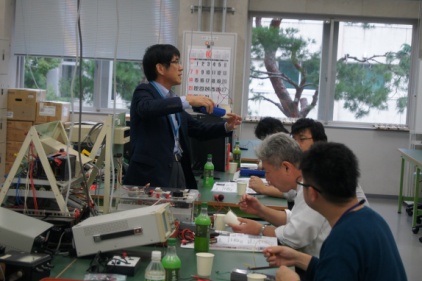 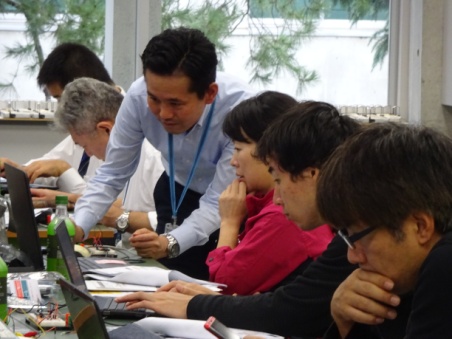 ～
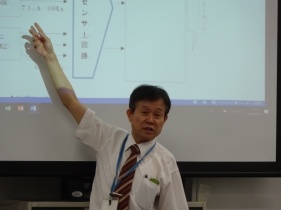 ■会   場：東洋大学 川越キャンパス　　
東武東上線 鶴ヶ島駅東口から徒歩10分
（新西門まで）
■お申し込み方法
・FAX：裏面の「受講申込書」をご利用ください。
・WEBサイトから：HPから「受講申込書」をダウンロード
  のうえ、FAXまはE-mailでお申し込みください。
■詳しい講座案内をご希望の方は、下記までお問い合わせいただくか、HPをご覧ください。　 　　　　　　　　　　　　　　　　　　　　　　　　 URL：https://www.toyo.ac.jp/research/industry-government/pec/course/
■申し込み期限：10月15日(火)
■受講料：20,000円 (2日間)
《実習》
●マイコン開発の基礎
　  ・LEDを点滅させる（デジタル出力）　
　  ・シリアル通信 （マイコンからパソコンへ データを送る）
　  ・アナログ電圧を取り組む   （AD変換：センサデータの取得）
●マイコンをクラウドに接続し，デー タをブ ラウザで確認する
   　・IBM Cloudへの接続 　
　  ・クラウド側アプリの製作
 　 ・センサデータの可視化　（スマホ、PCを利用して）

【講師】 横田　祥　
   東洋大学 理工学部
   機械工学科
   准教授
10/26
 (後半)
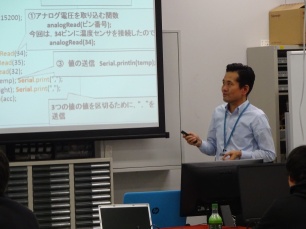 東洋大学産学協同教育センター   TEL：049-239-1646　　E-mail：tpec@toyo.jp
中核人材育成講座『IoTを支えるセンサ技術講座』受講申込書
【東洋大学産学協同教育センター行き　FAX：049-239-1937】　受講申込期限＝10月15日(火)
★申込後、こちらより連絡がない場合は、必ず産学協同教育センターまでご連絡をお願いします。
※申込書の記載内容は、当センターで作成保管する受講者台帳の基礎データとなります。各受講者に対し、より効果的な研修機会を提供
　するためのものであり、それ以外に使用することなく個人情報保護法の趣旨にのっとり、適切に取扱いいたします。